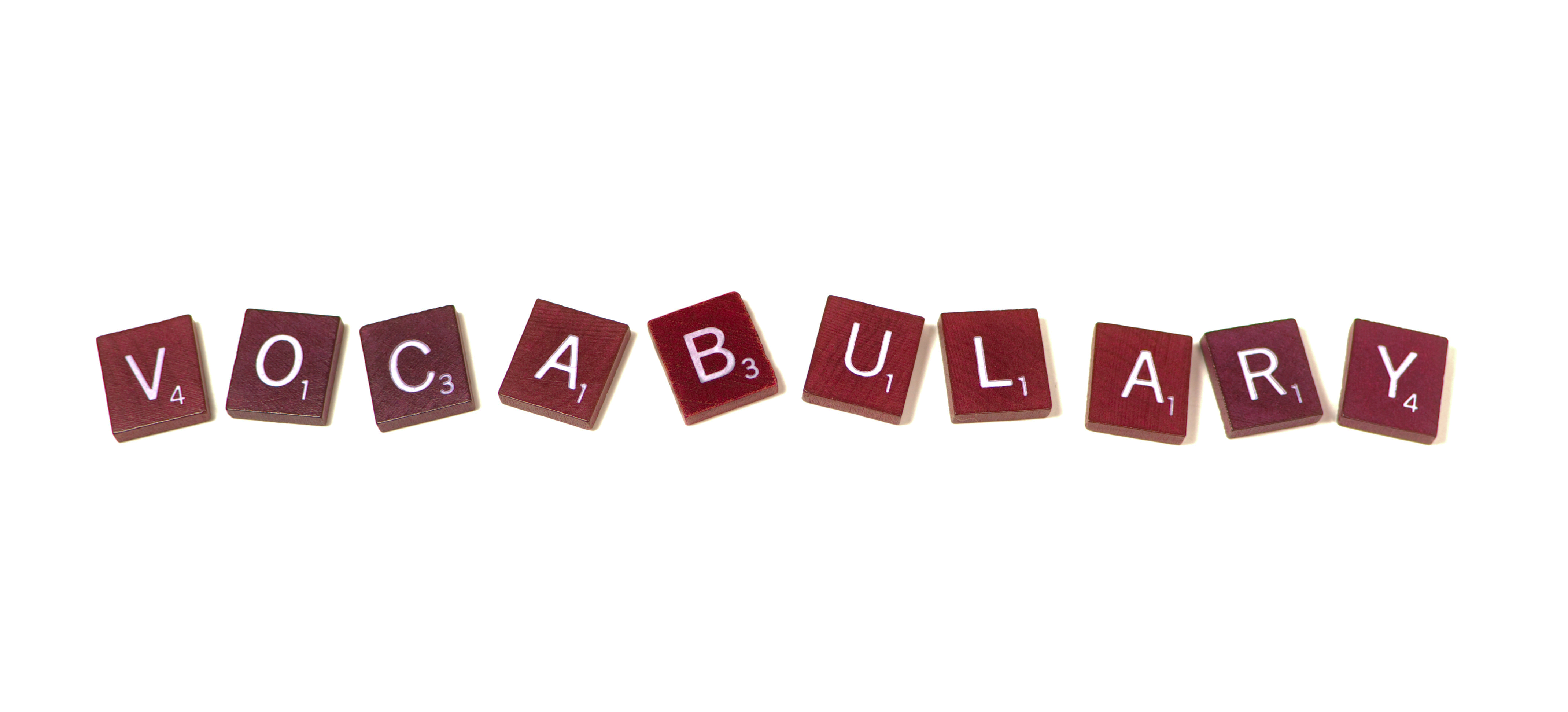 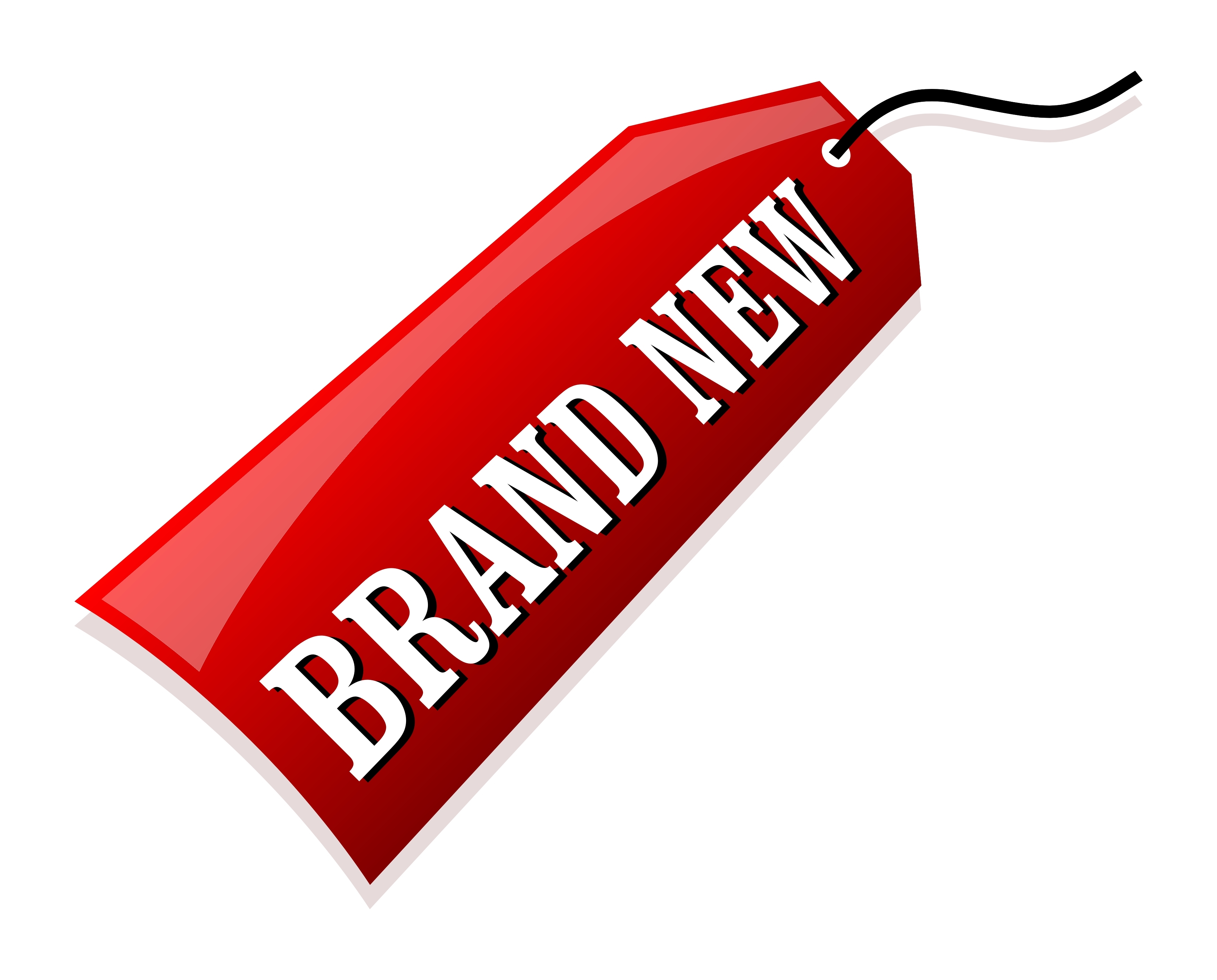 [Speaker Notes: OK everyone get ready to learn a new vocabulary term.]
Electron Microscope
[Speaker Notes: Today we are going to learn about the electron microscope,]
Light Microscope
[Speaker Notes: And the light microscope.]
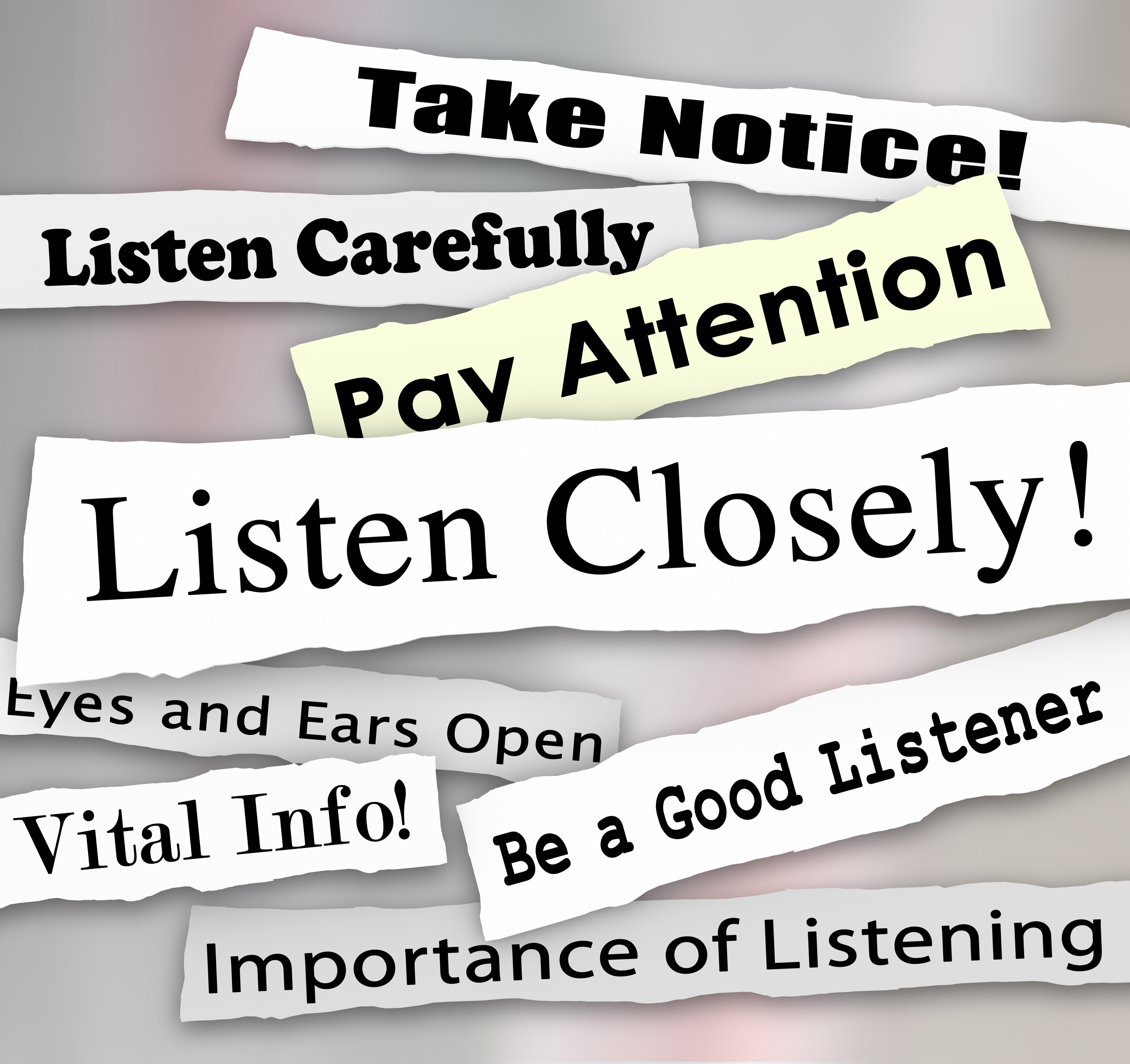 [Speaker Notes: Electron microscope and light microscope are important terms in our discussion of cells. Be sure you record this information in your notes.]
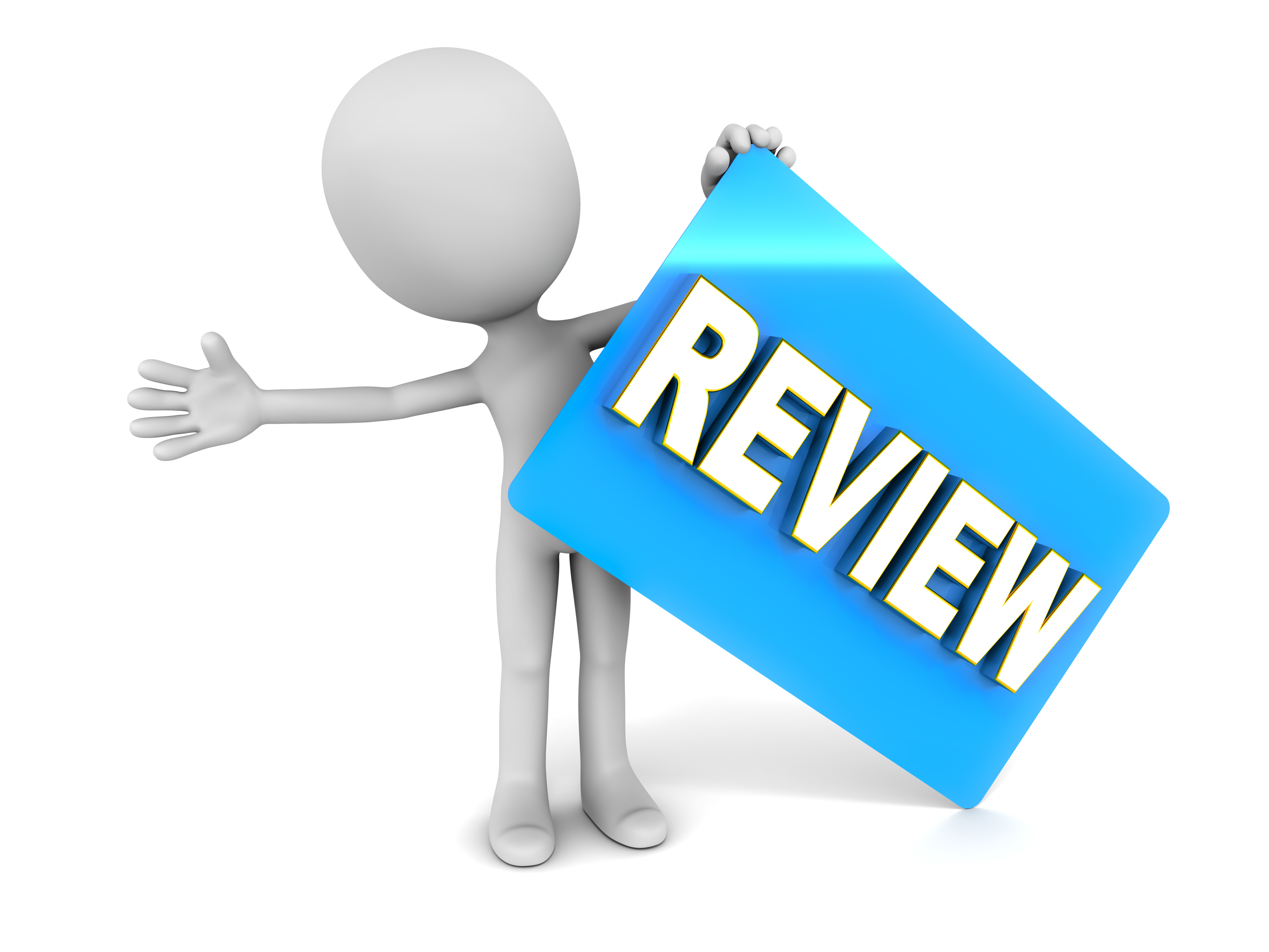 [Speaker Notes: Before we define these terms, let’s review some other words that you already learned, and make sure you are firm in your understanding.]
Cell: the basic unit of life
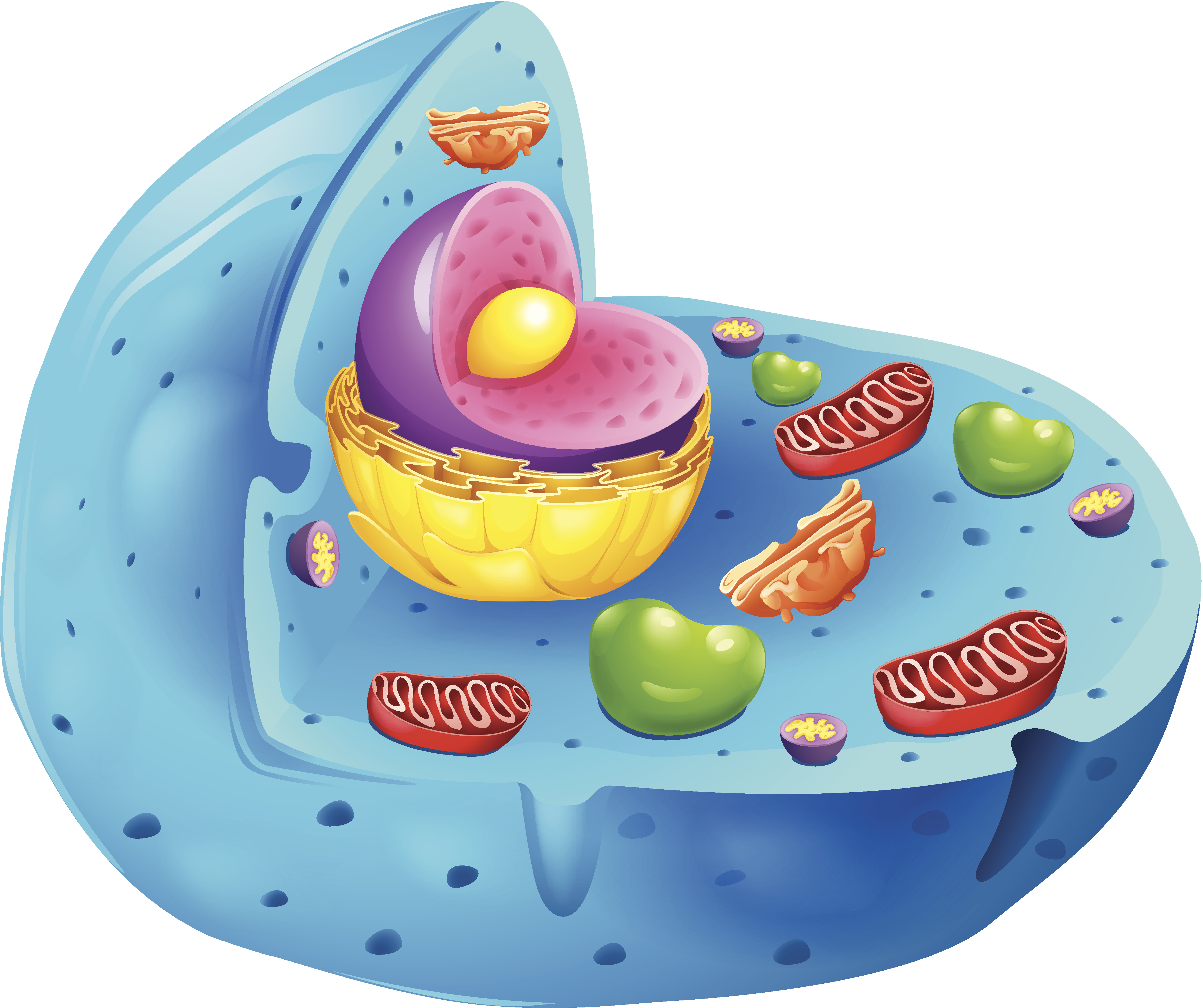 [Speaker Notes: A cell is the basic unit of life.]
animal cell: the type of cell that all animals are made up of
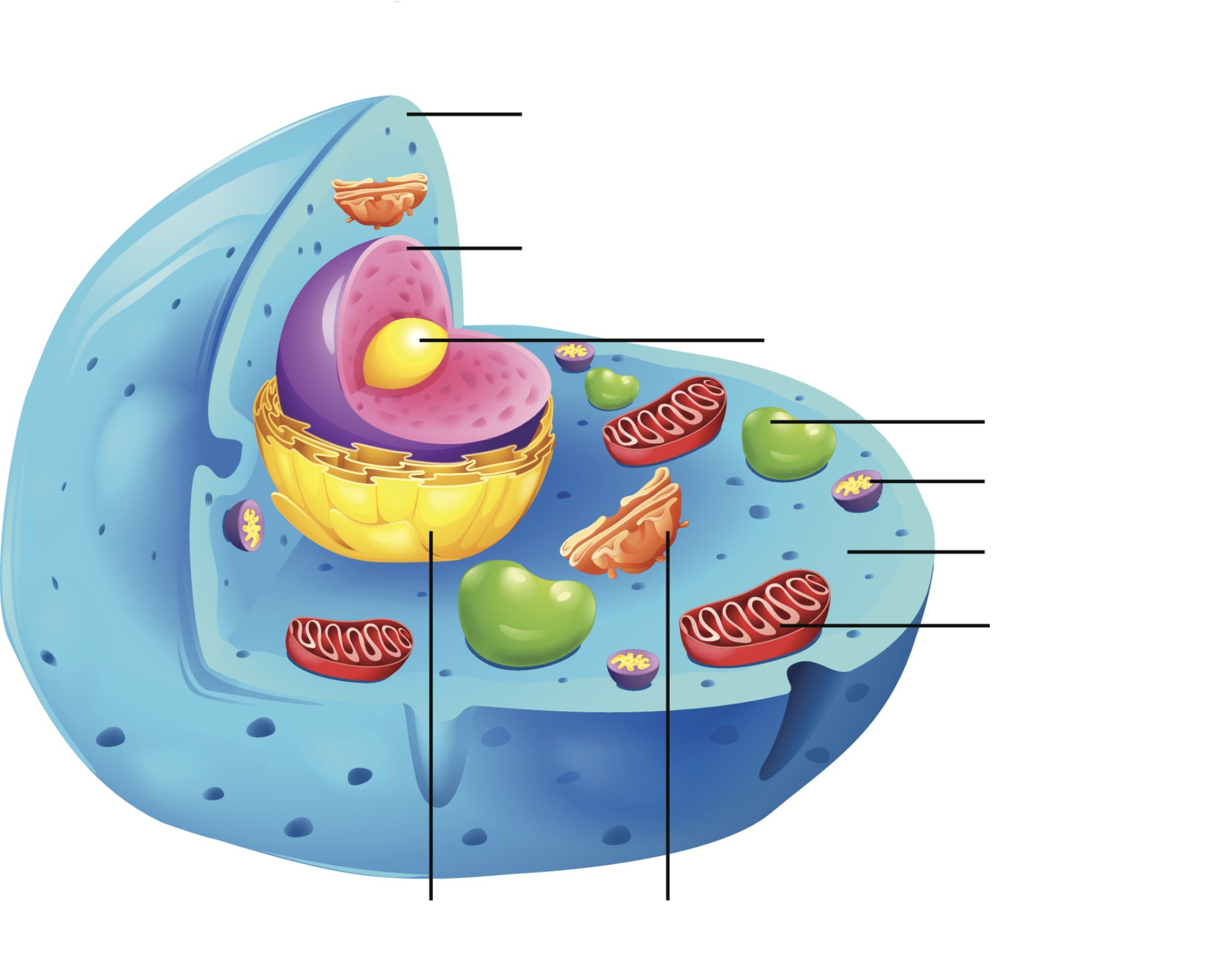 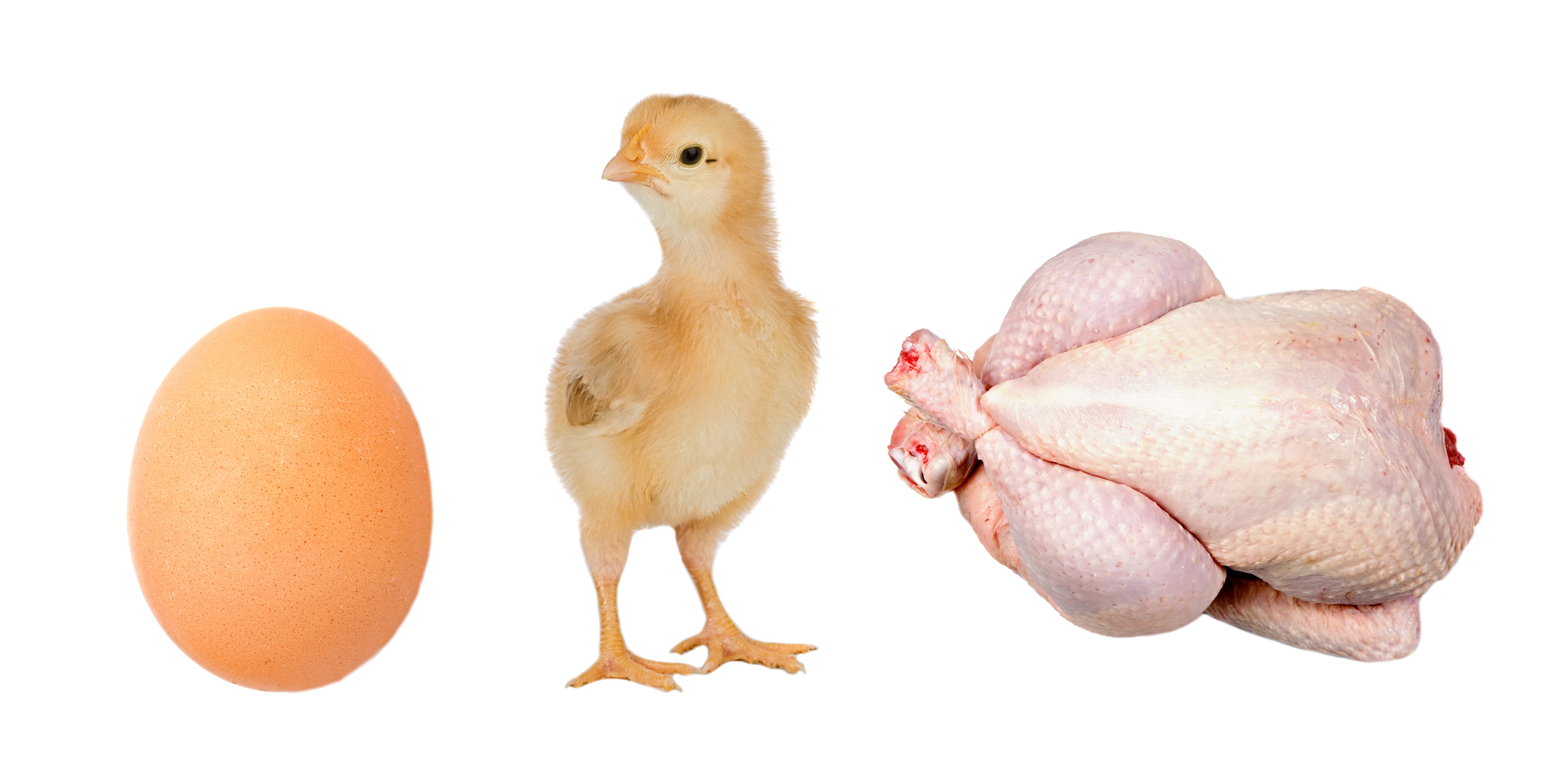 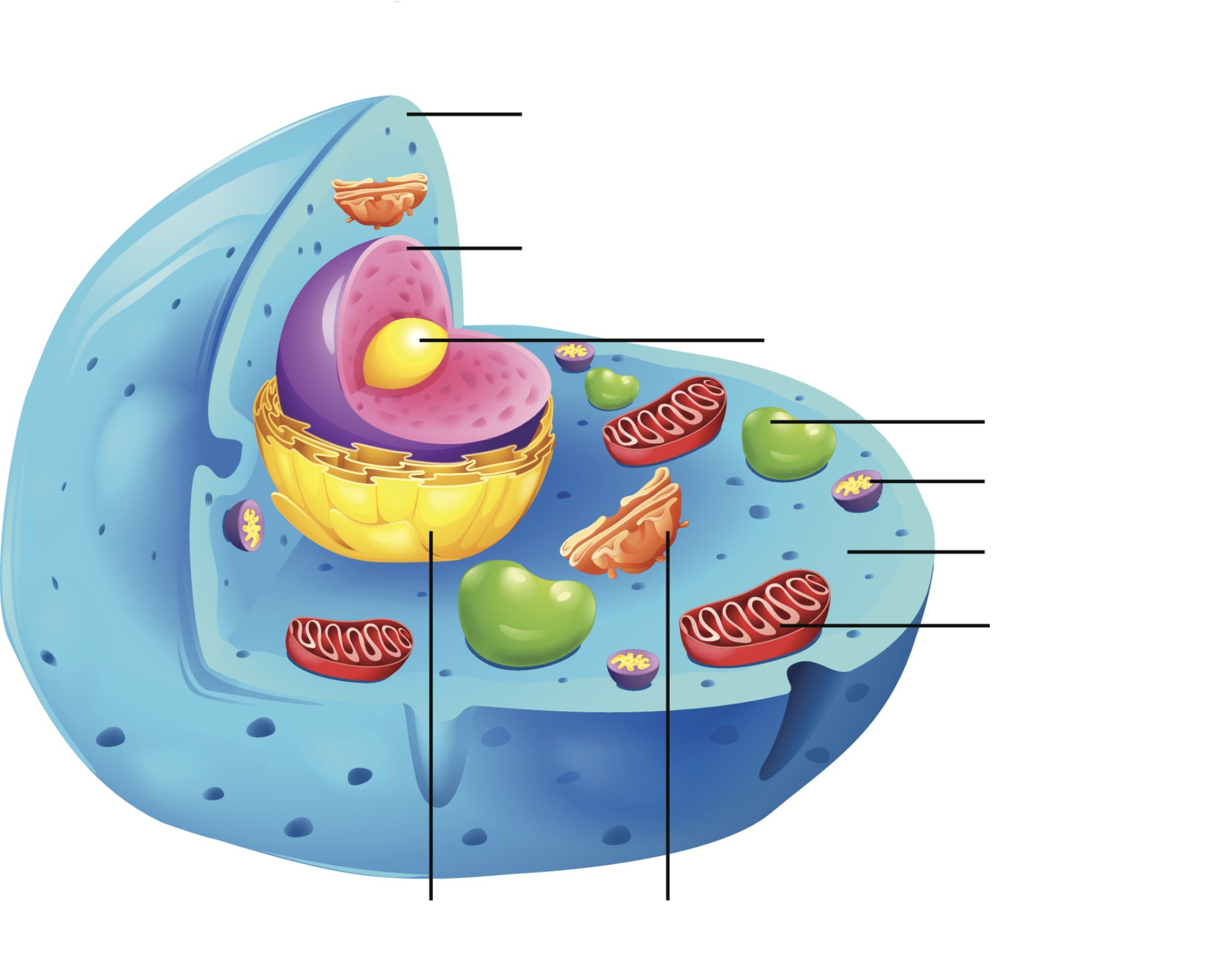 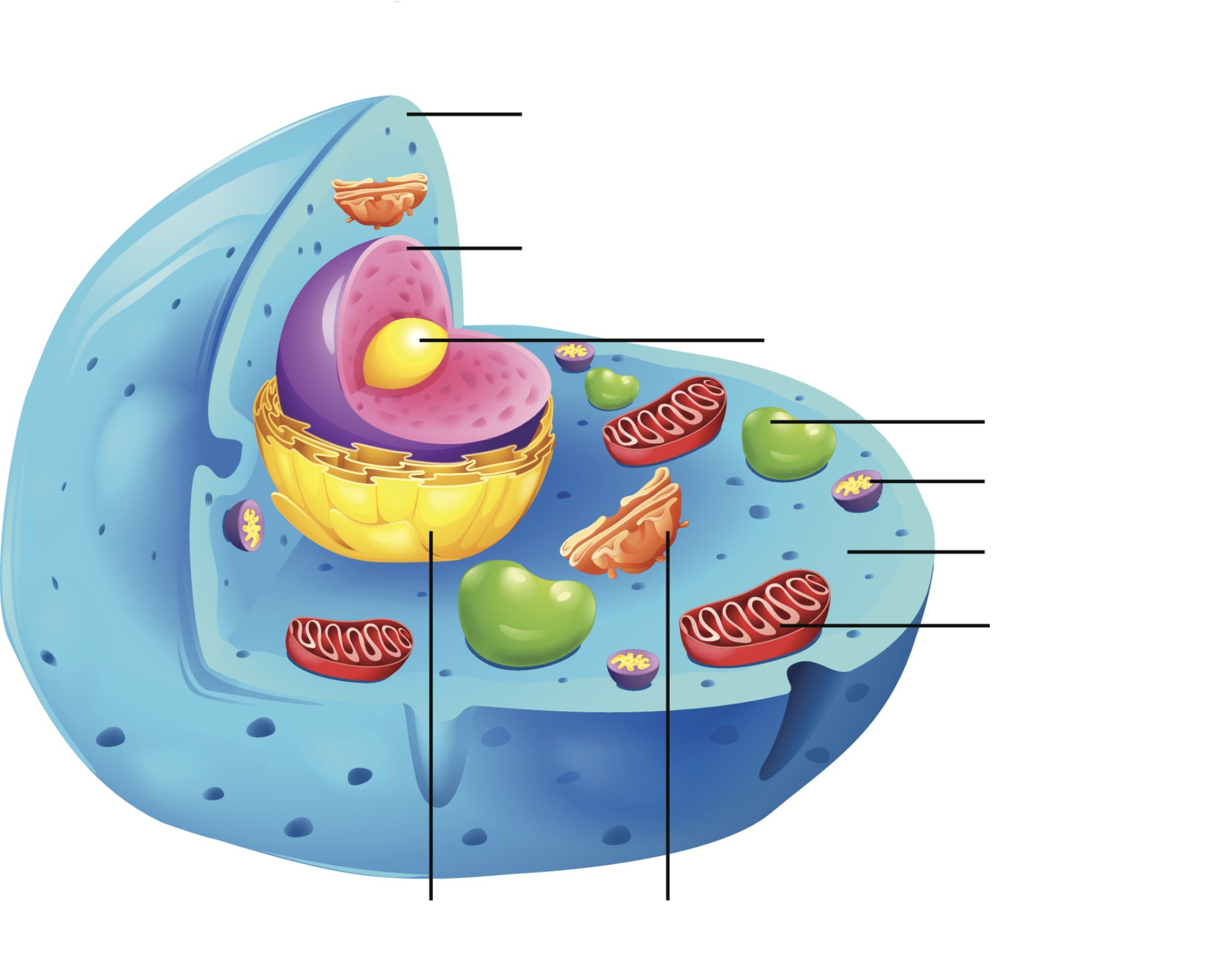 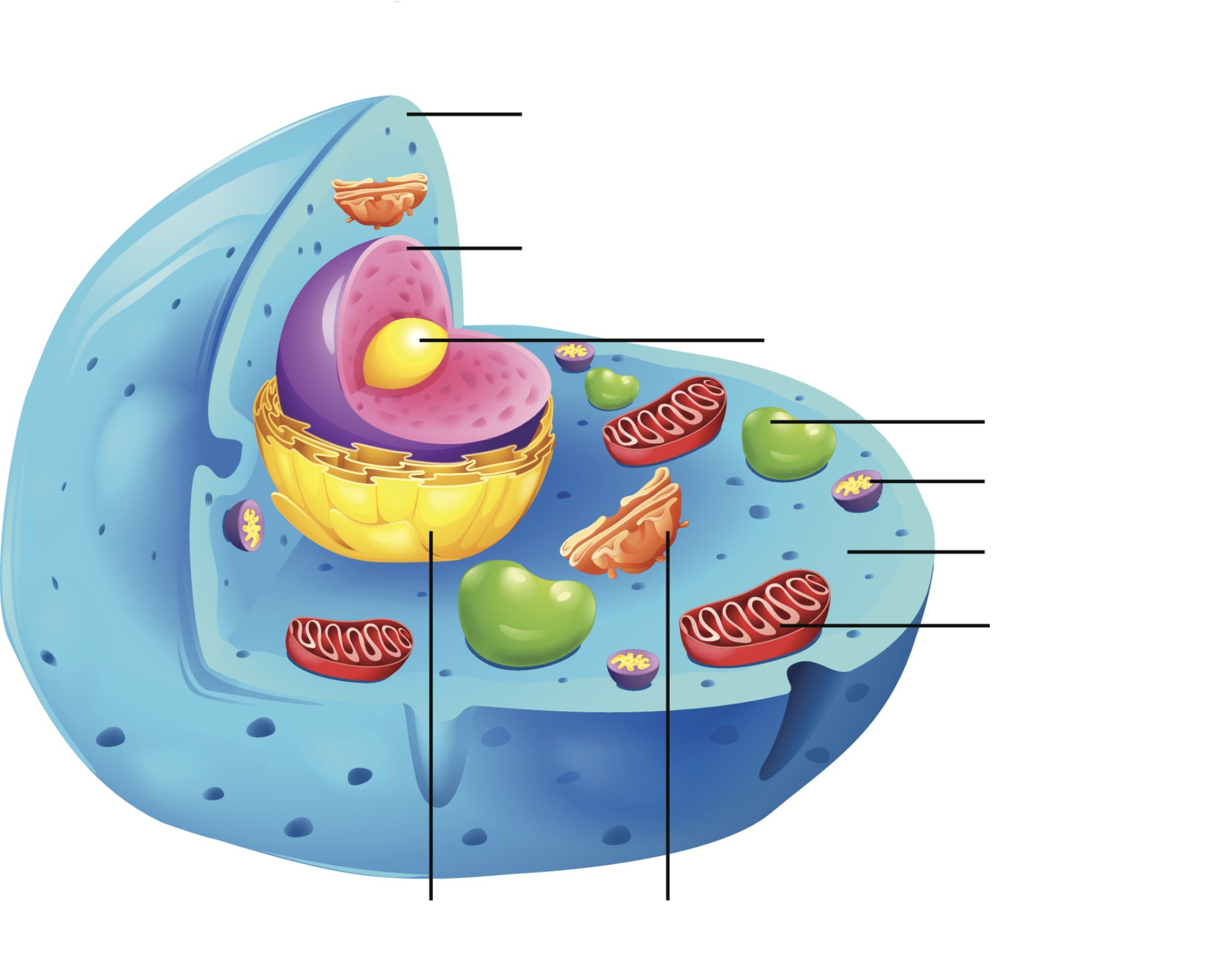 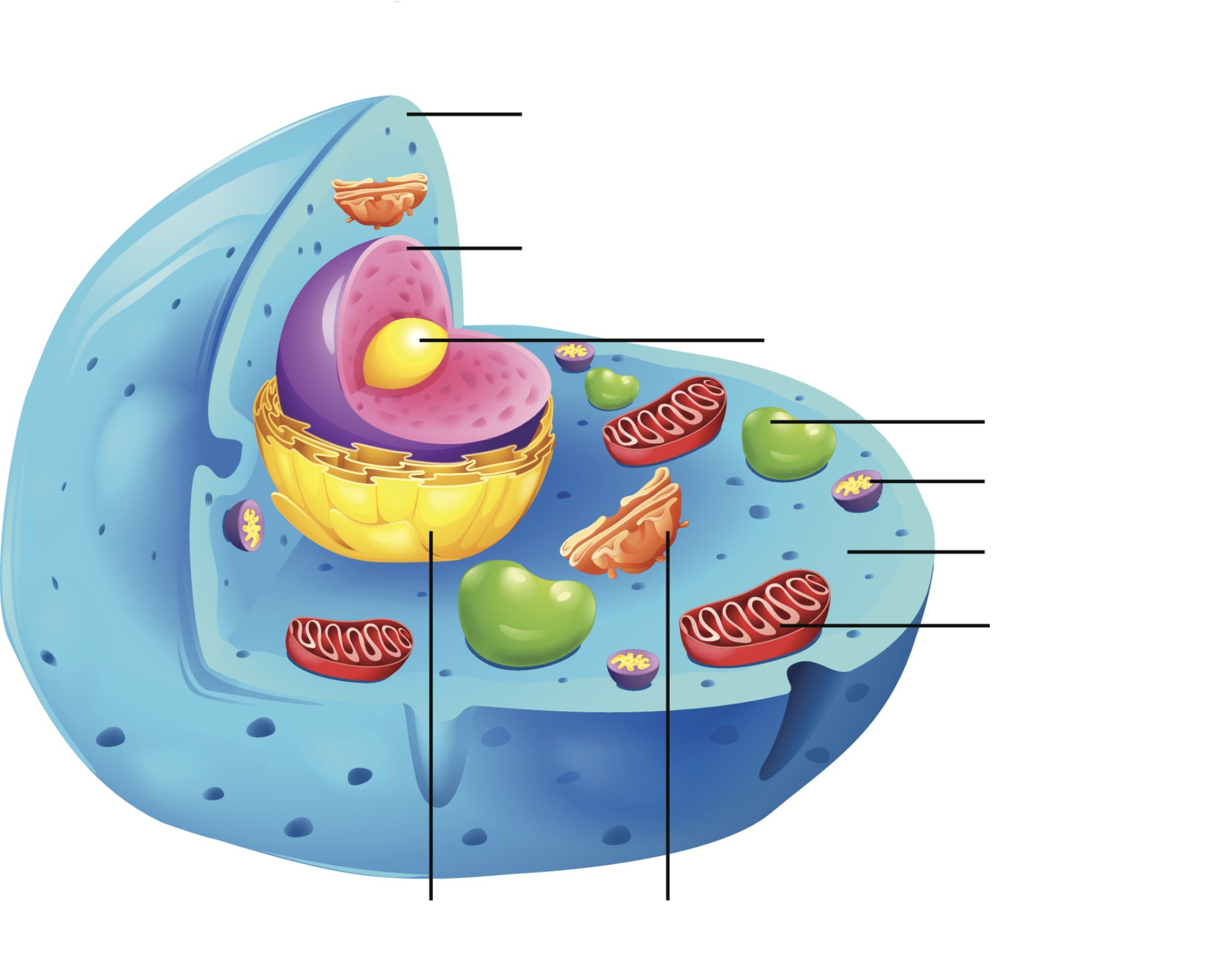 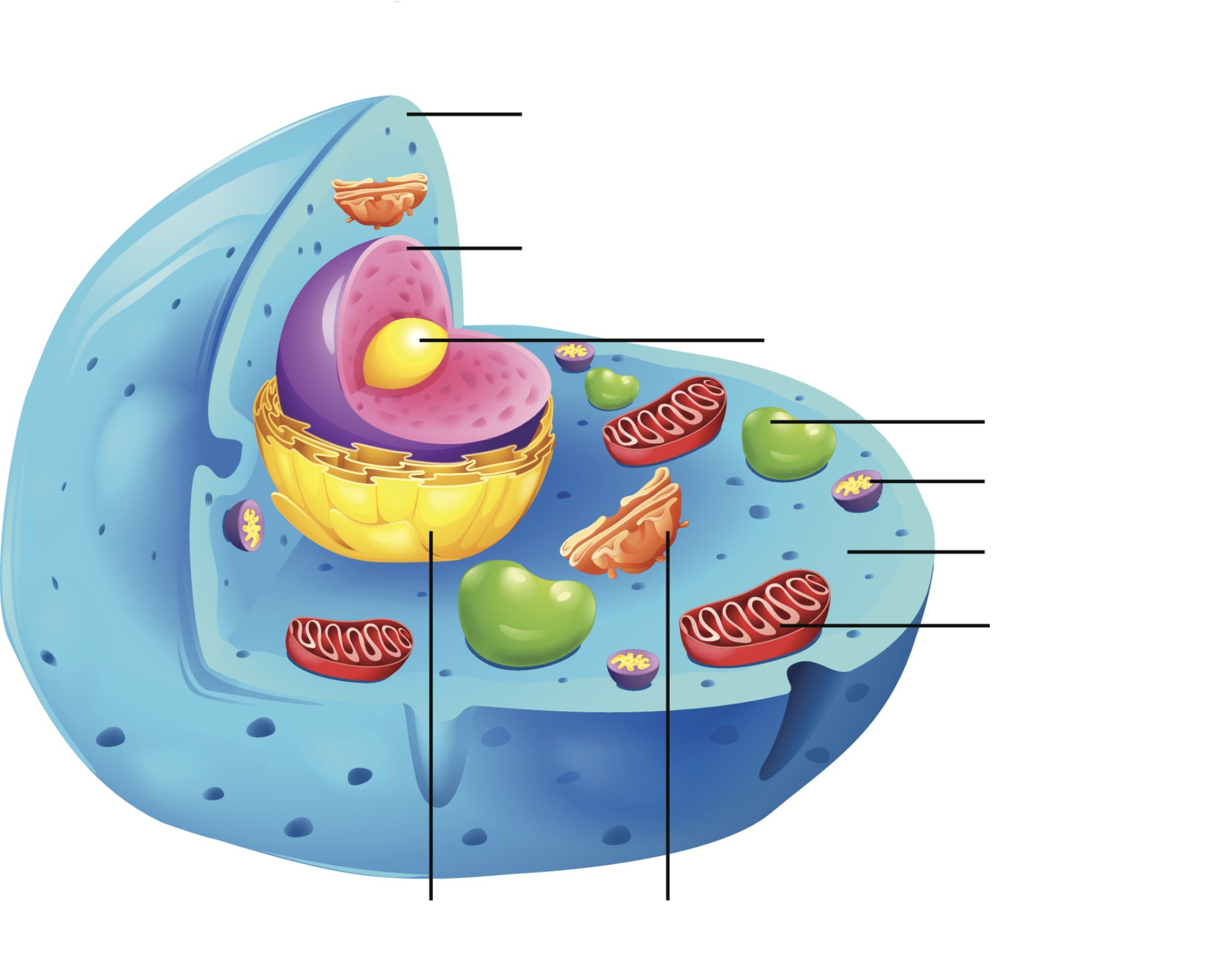 [Speaker Notes: An animal cell is the type of cell that all animals are made up of.]
plant cell: the type of cell that all plants are made up of
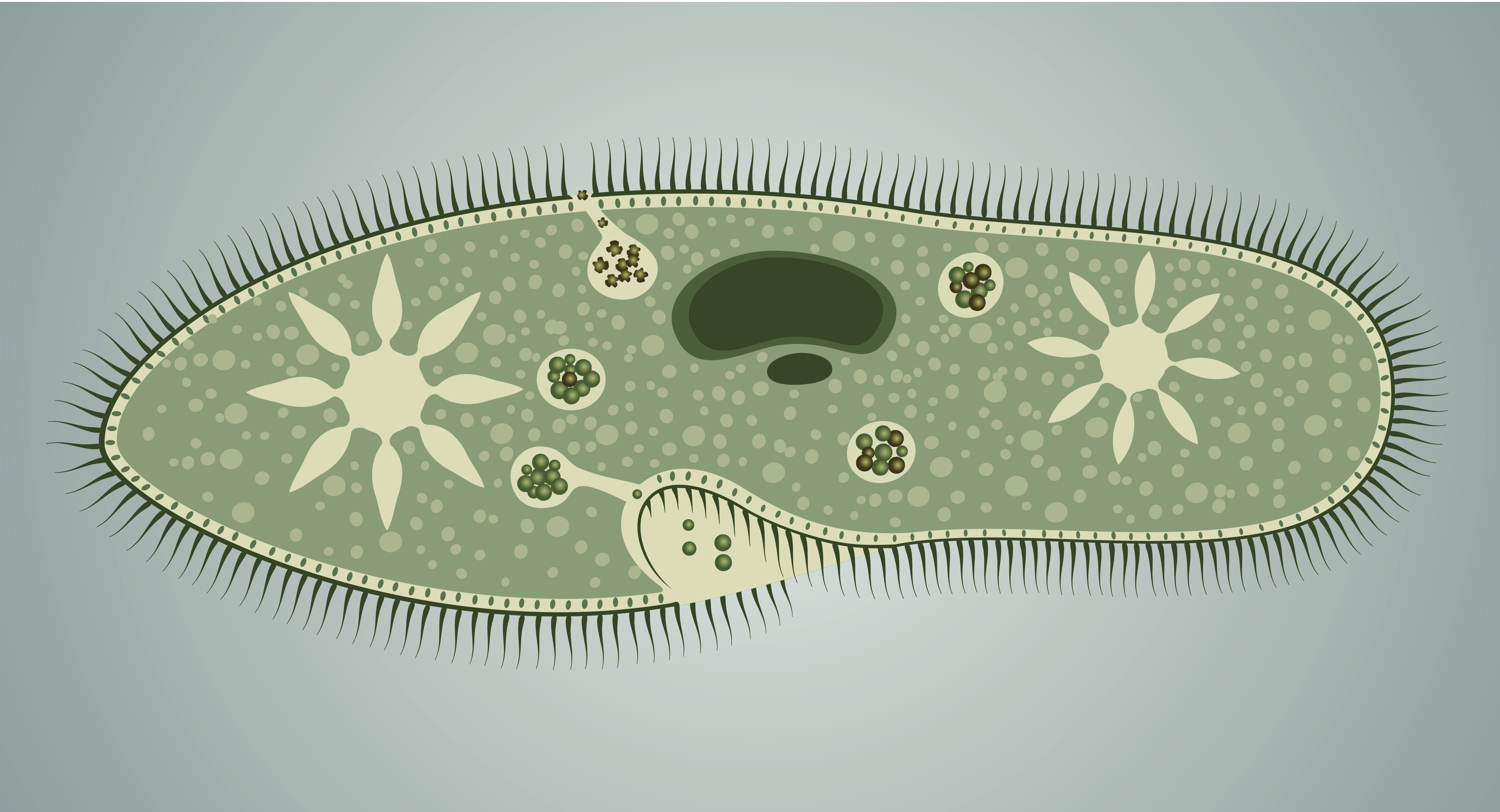 [Speaker Notes: A plant cell is the type of cell that all plants are made up of. They have some parts that make them different from animal cells.]
Robert Hooke
[Speaker Notes: Robert Hooke was the first to observe cells under the microscope and name them “cells”.]
Invention of the Microscope
[Speaker Notes: The invention of the microscope allowed scientists to begin exploring the microscopic world by making it possible to see objects to small to see with the naked eye. An example is cells. You need a microscope to see individual cells within a tissue.]
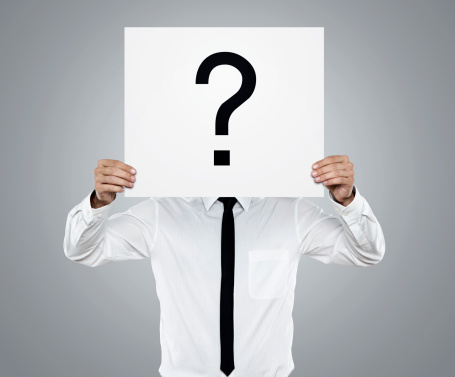 [Speaker Notes: Let’s review what we’ve discussed so far.]
What is an animal cell?
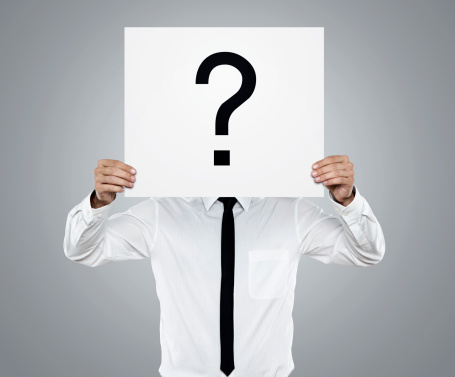 [Speaker Notes: What is an animal cell?

[An animal cell is what animals are made up of. They have no cell wall, chloroplasts, of large vacuoles.]]
What is a plant cell?
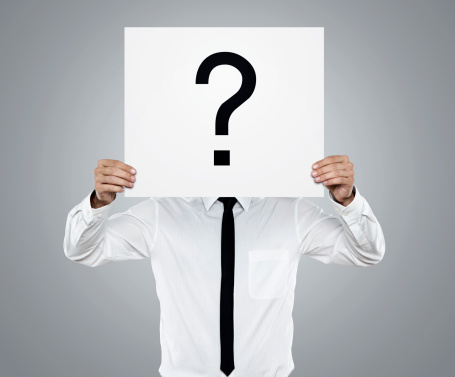 [Speaker Notes: What is a plant cell?

[A plant cell is what plants are made up of. They have chloroplasts, cell walls, and 1 large vacuole.]]
What does a microscope do?
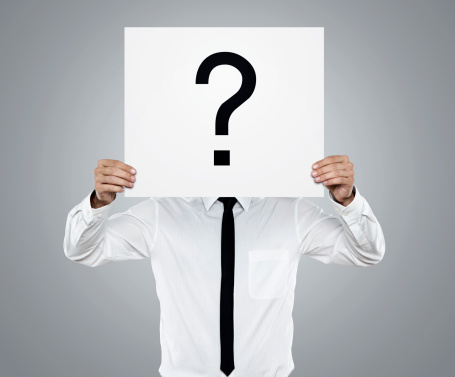 [Speaker Notes: What does a microscope do?

[A microscope allows us to see objects to small to be seen with the naked eye.]]
Electron Microscope
[Speaker Notes: Now we are going to learn about the electron microscope.]
electron
microscope
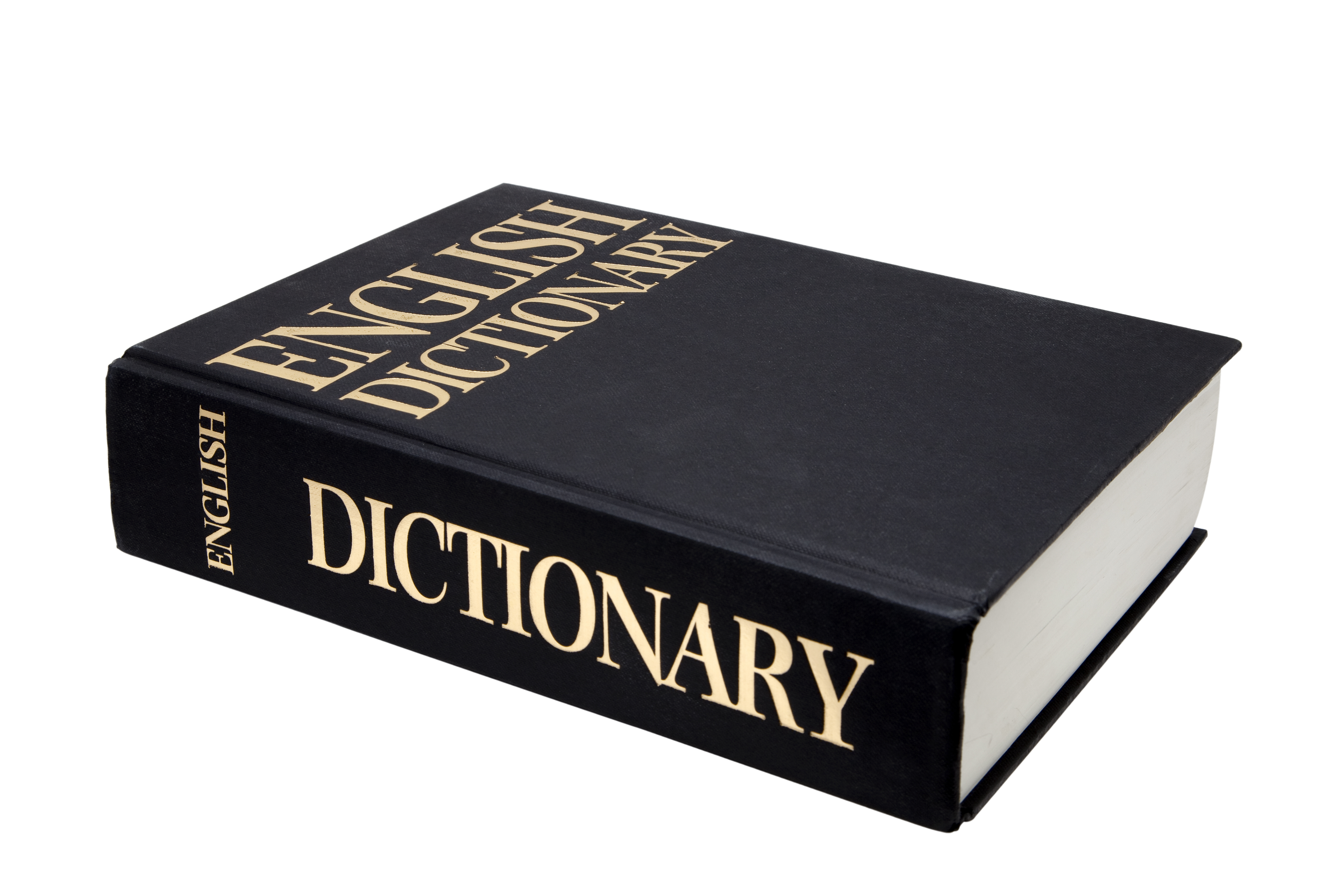 [Speaker Notes: Let’s define the term.]
electron microscope: uses a beam of electrons to magnify an object.
[Speaker Notes: An electron microscope uses a beam of electrons to magnify an object.]
magnifying = making an object larger
[Speaker Notes: Magnifying is making an object larger. This image shows how a magnifying lens makes a fingerprint larger.]
An electron microscope can see an object the size of an atom.
[Speaker Notes: An electron microscope is very powerful and can see an object the size of an atom. That means it can magnify, or show, an object or atom up to 10,000,000 times its actual size.]
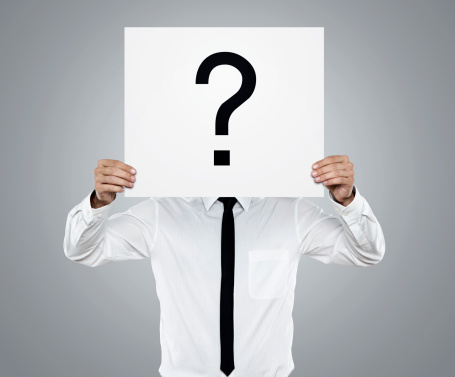 [Speaker Notes: Let’s review what we’ve discussed so far.]
How does an electron microscope magnify an object?
[Speaker Notes: How does an electron microscope magnify an object?

[An electron microscope magnifies an object by shooting a beam of electrons at the object.]]
What microscope will we use in class?
[Speaker Notes: Since we will be looking at objects larger than an atom, mainly cells, what microscope will we use?]
Light Microscope
[Speaker Notes: Now we will learn about the light microscope.]
light
microscope
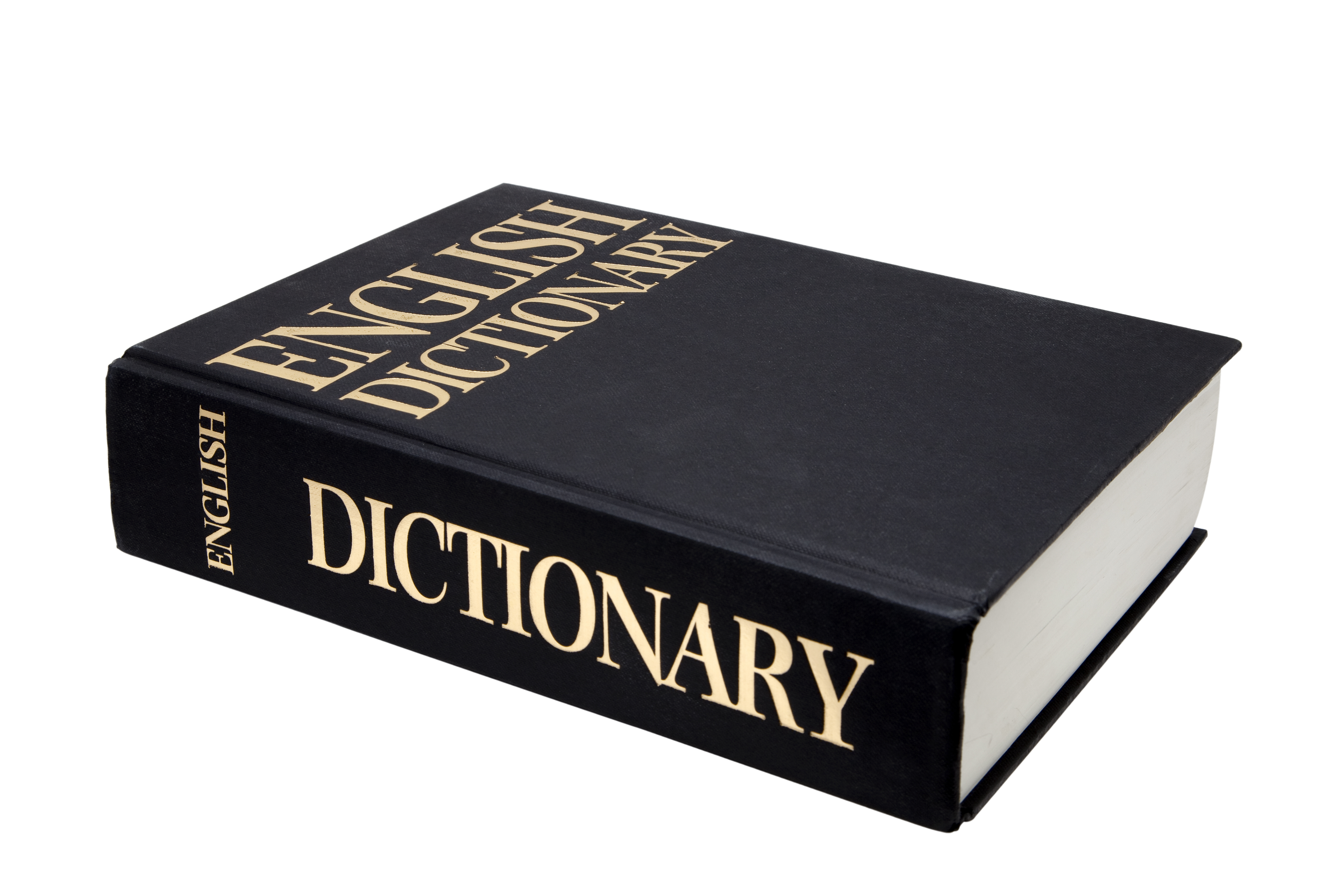 [Speaker Notes: Let’s define the term.]
light microscope: uses 2 or more lenses and a light source to magnify an object.
[Speaker Notes: Light microscopes use 2 or more lenses and a light source to magnify an object.]
Cells
[Speaker Notes: Light microscopes are used to look at cells.]
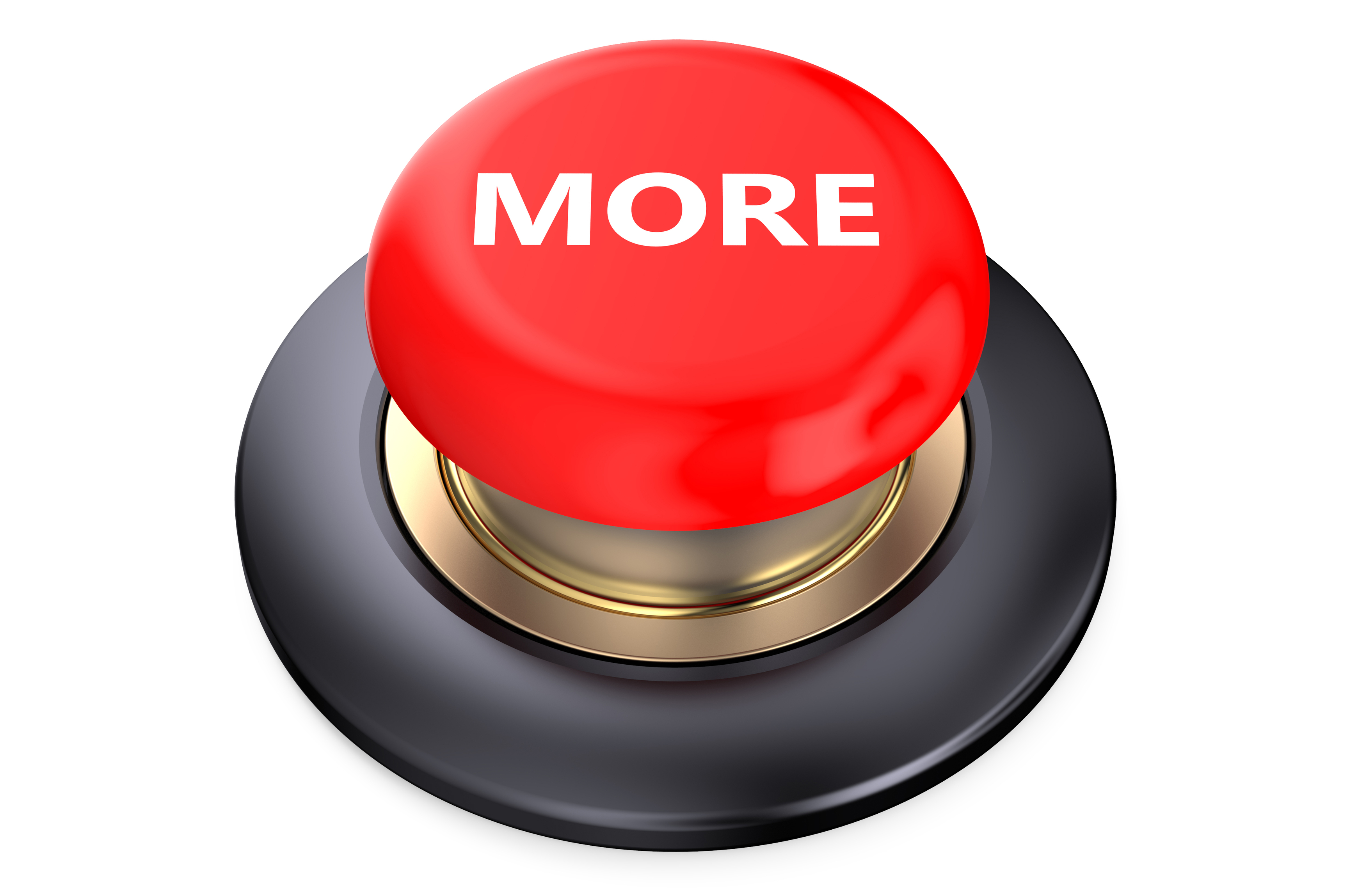 [Speaker Notes: That is the basic definition, but there is a bit more you need to know.]
light source
[Speaker Notes: The light source is at the base of the microscope and directs light upwards towards the object you are looking at.]
Objective Lens
[Speaker Notes: One of the lenses on the microscope is the objective lenses. The objective lens gather light from the specimen.]
Objective Lens
10X
40X
4X
[Speaker Notes: The objective lens can either be 4x, 10x, or 40x magnification.]
Ocular Lens
[Speaker Notes: The other lens is the ocular lens which magnifies the image of the cell. This is where you look when you are using the microscope.]
Coarse Focus
Fine Focus
[Speaker Notes: You can make small adjustment to the magnification using the fine and coarse focus knobs.]
Animal cells
[Speaker Notes: The light microscope will allow you to see the differences between animal and plant cells. In this image, we can see animal cells.]
Plant cells
[Speaker Notes: In this image, we can see plant cells. Notice how they are shaped differently from animal cells.]
[Speaker Notes: Let’s review.]
How does a light microscope magnify cells?
[Speaker Notes: How does a light microscope magnify cells?

[It uses 2 or more lenses and a light source to magnify cells.]]
Which type of microscope would you use to look at a plant or animal cell?
electron microscope

light microscope
[Speaker Notes: Which type of microscope would you use to look at a plant or animal cell?]
Which type of microscope would you use to look at a plant or animal cell?
electron microscope

light microscope
[Speaker Notes: [We use a light microscope for looking at cells.]]
Which type of microscope would you use to look at an atom?
electron microscope

light microscope
[Speaker Notes: Which type of microscope would you use to look at an atom?]
Which type of microscope would you use to look at an atom?
electron microscope

light microscope
[Speaker Notes: [An electron microscope is used to look at objects smaller than cells, such as an atom.]]
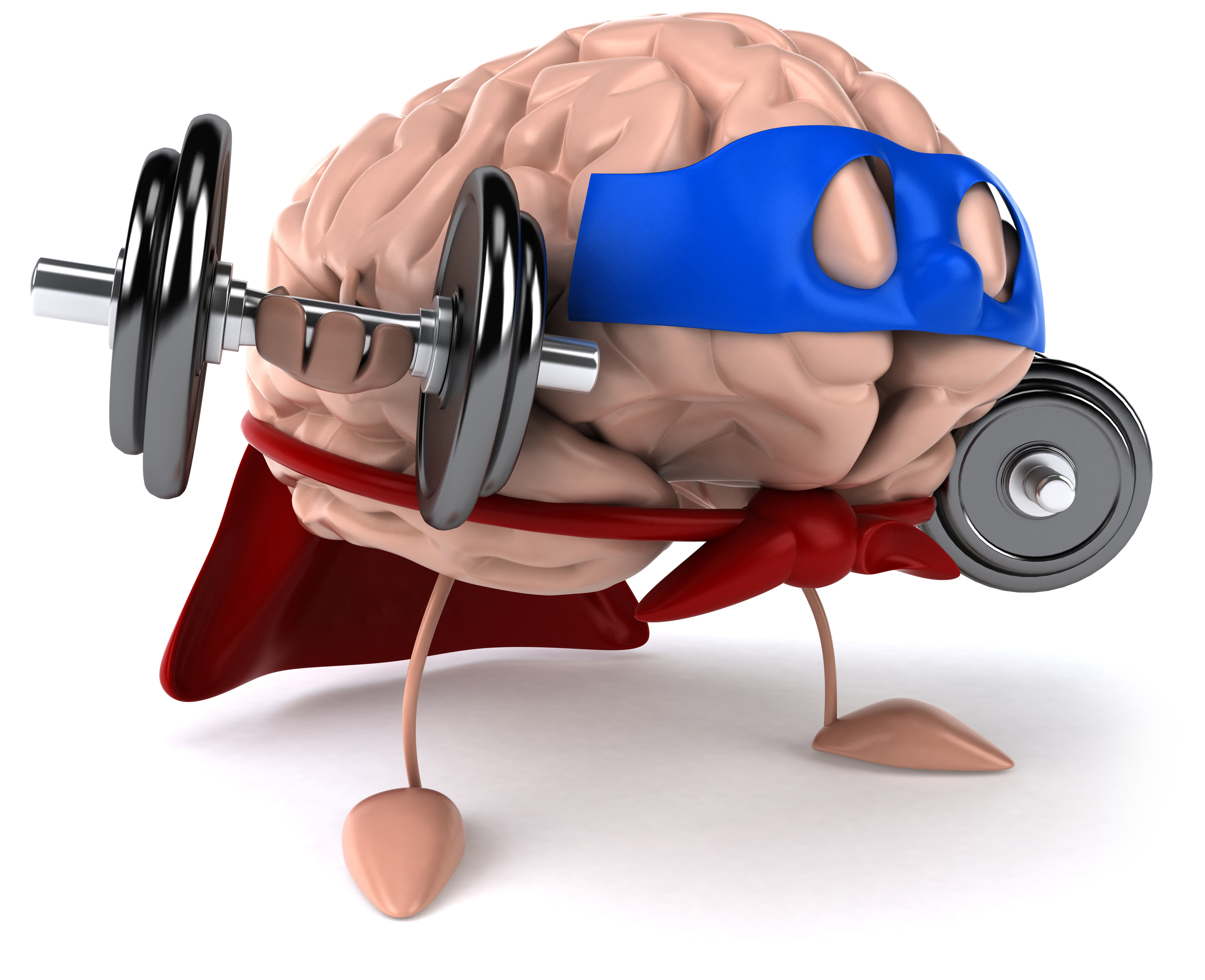 Remember!!!
[Speaker Notes: So remember!]
electron microscope: uses a beam of electrons to magnify an object.
[Speaker Notes: An electron microscope uses a beam of electrons to magnify an object.]
light microscope: uses 2 or more lenses and a light source to magnify an object.
[Speaker Notes: Light microscopes use 2 or more lenses and a light source to magnify an object.]
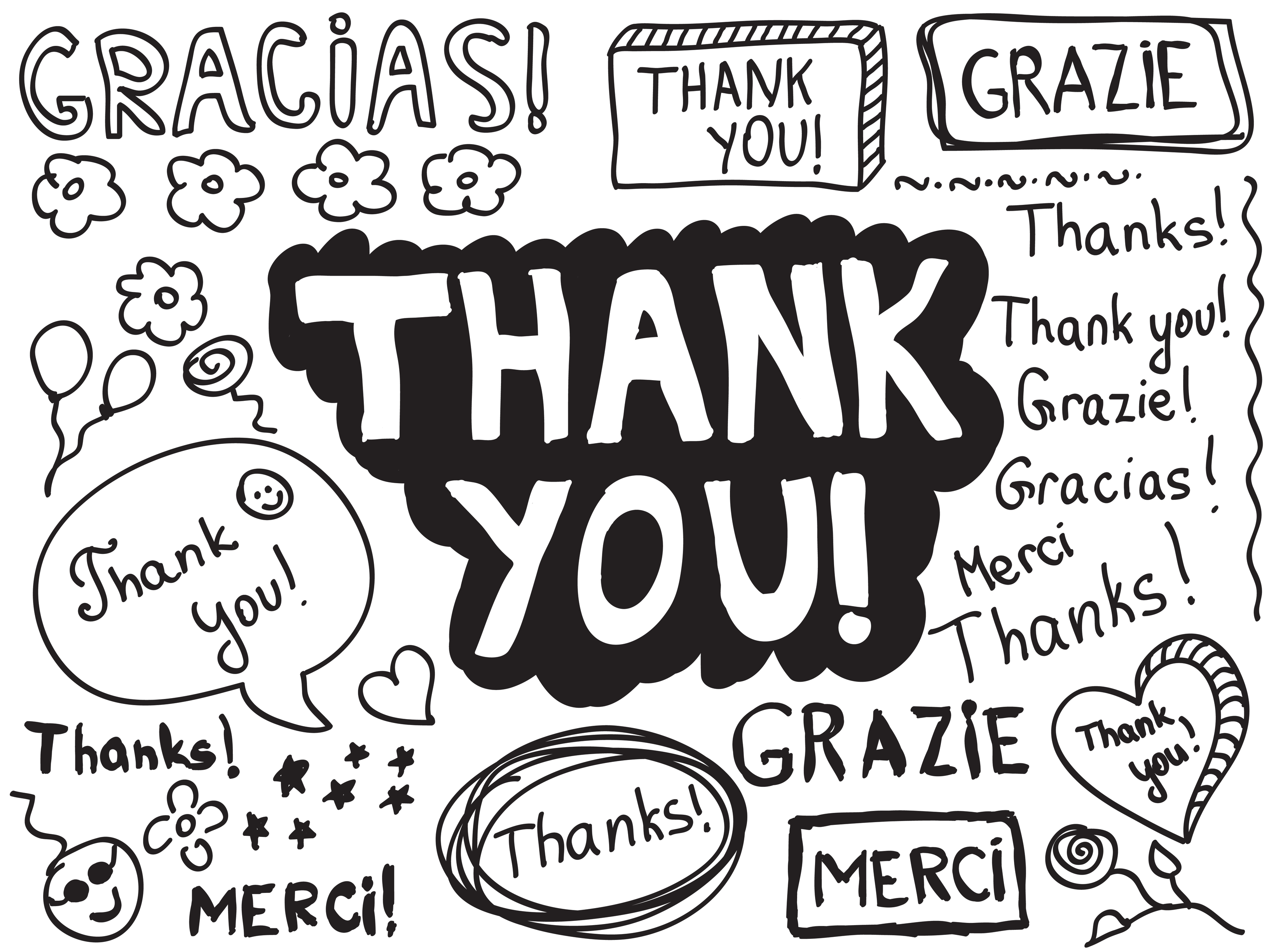 [Speaker Notes: Thanks for watching, and please continue watching CAPs available from this website.]
This Video Created With Resources From:
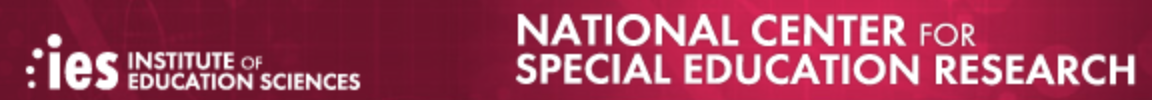 Cooperative Agreement # R324B130023
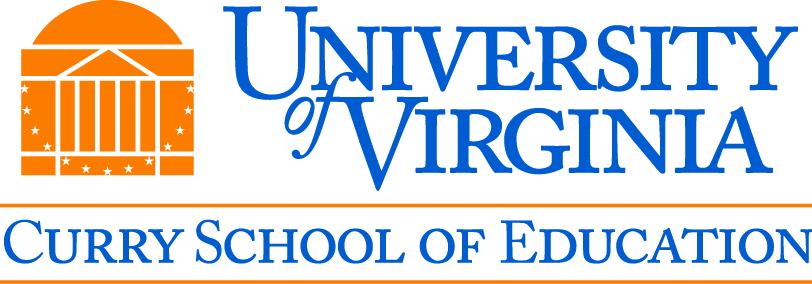 Curry School Foundation’s Research and Development Fund
Questions or Comments to Michael Kennedy, Ph.D.  
MKennedy@Virginia.edu
Potential Activity
Objective: design an investigation from a testable question related to animal and plant cells. The investigation may be a complete experimental design or may focus on systematic observation, description, measurement, and/or data collection and analysis. 

Activity: Here students will design a lab around using the microscope to determine observable difference between animal and plant cells. Students will create their own hypothesis, observation and conclusions.
Materials:
Light Microscope
Slide
Coverslip
Water dropper
Onion
Tooth pick
Iodine
Pencil
Worksheet
Methylene blue

Resources: https://www.google.com/url?sa=t&rct=j&q=&esrc=s&source=web&cd=1&ved=0ahUKEwjoxIu1l_fTAhVEeCYKHW6DAv8QFggiMAA&url=http%3A%2F%2Famrita.olabs.edu.in%2F%3Fsub%3D79%26brch%3D15%26sim%3D125%26cnt%3D1&usg=AFQjCNHZXab8bL_NH9C1LLkWInh8N5UGfw